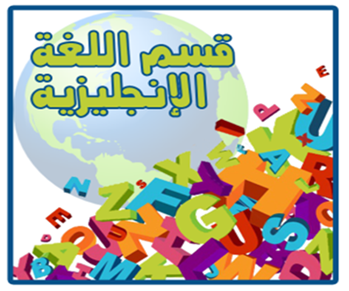 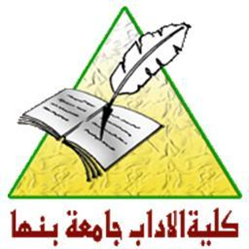 English phonetics CourseLECTURE 3Consonant Sounds
INSTRUCTOR: Prof. hesham hasan
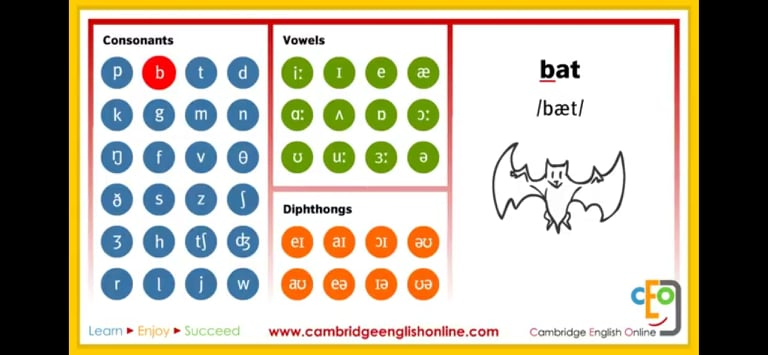 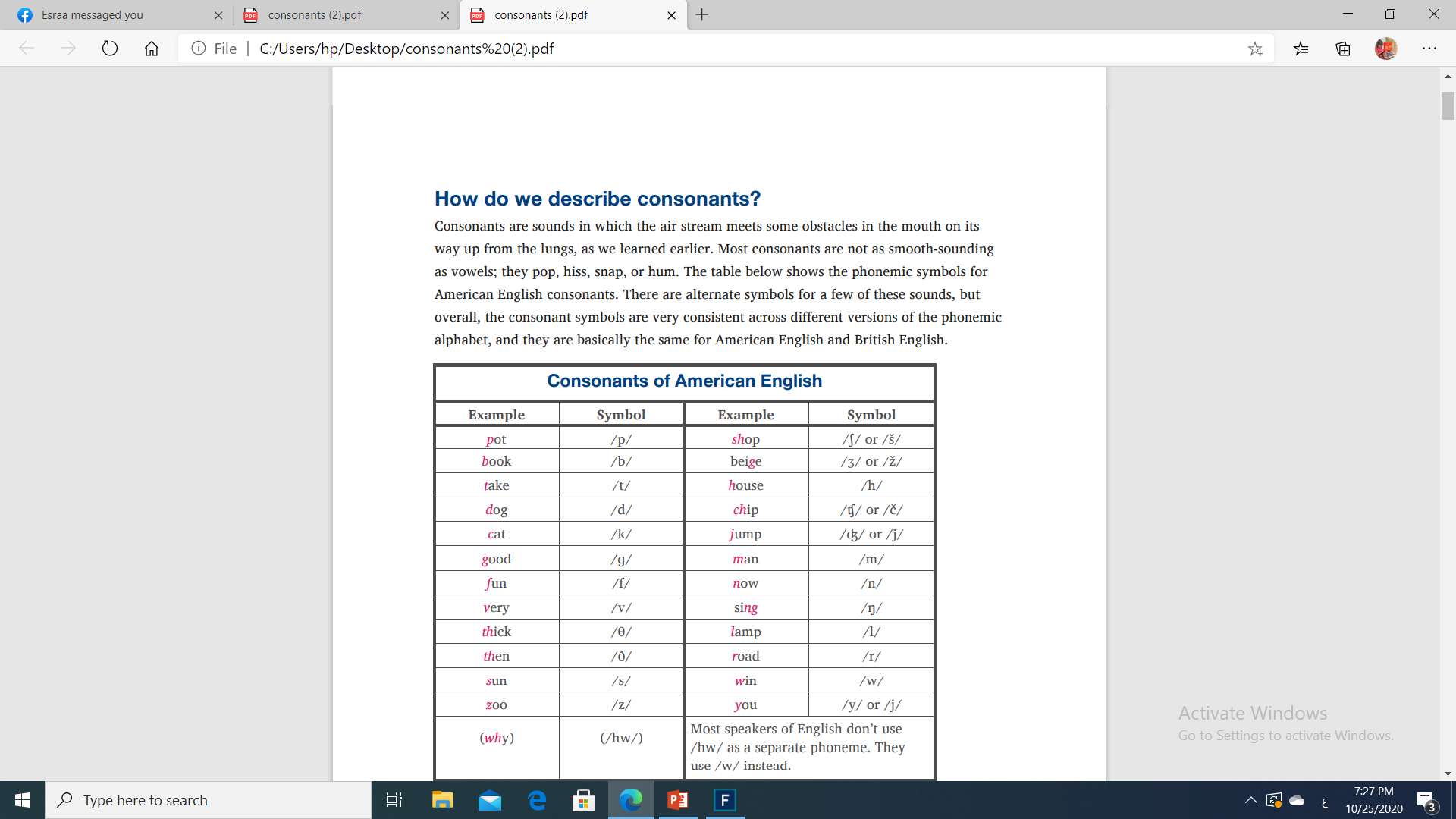 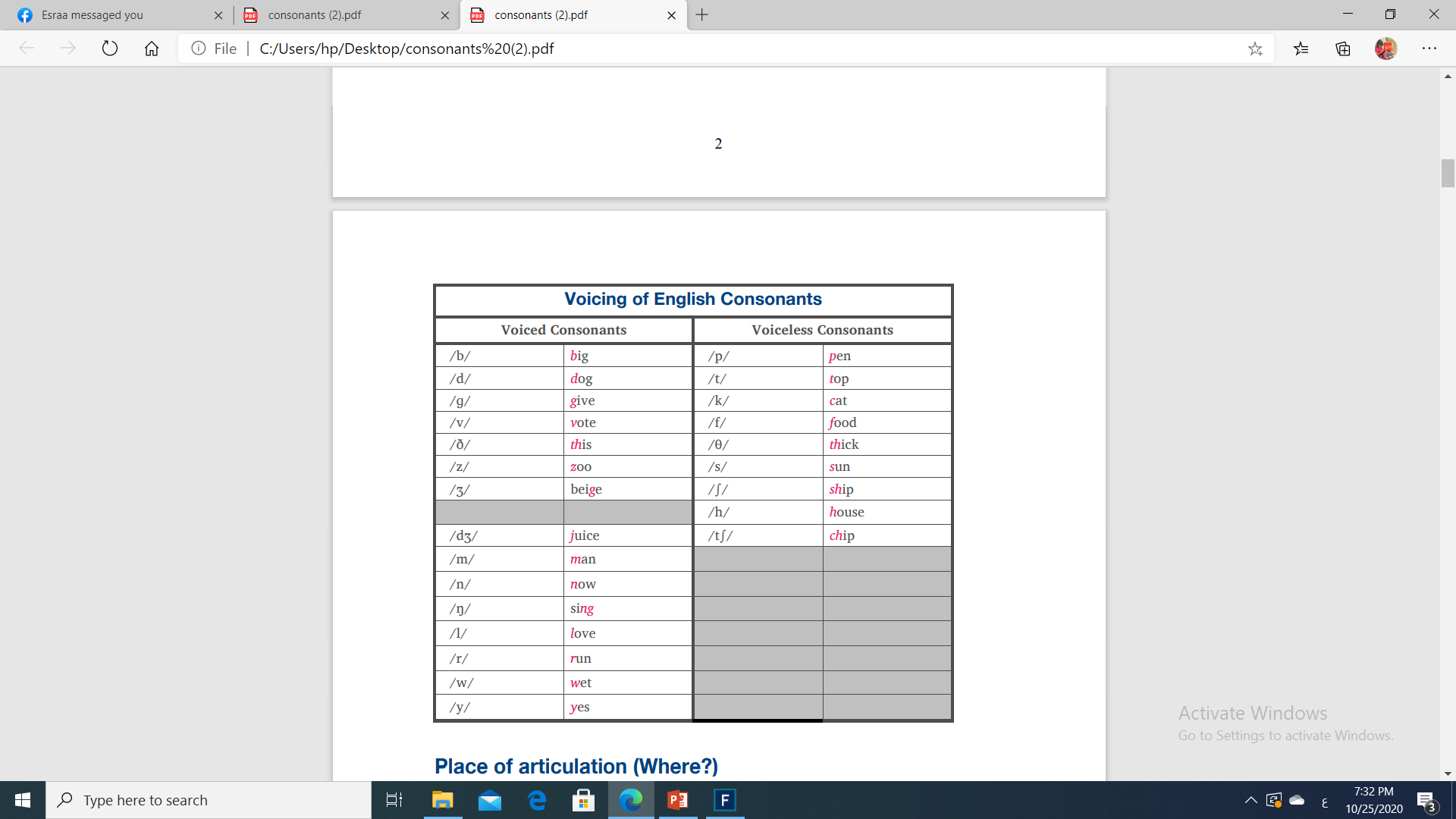 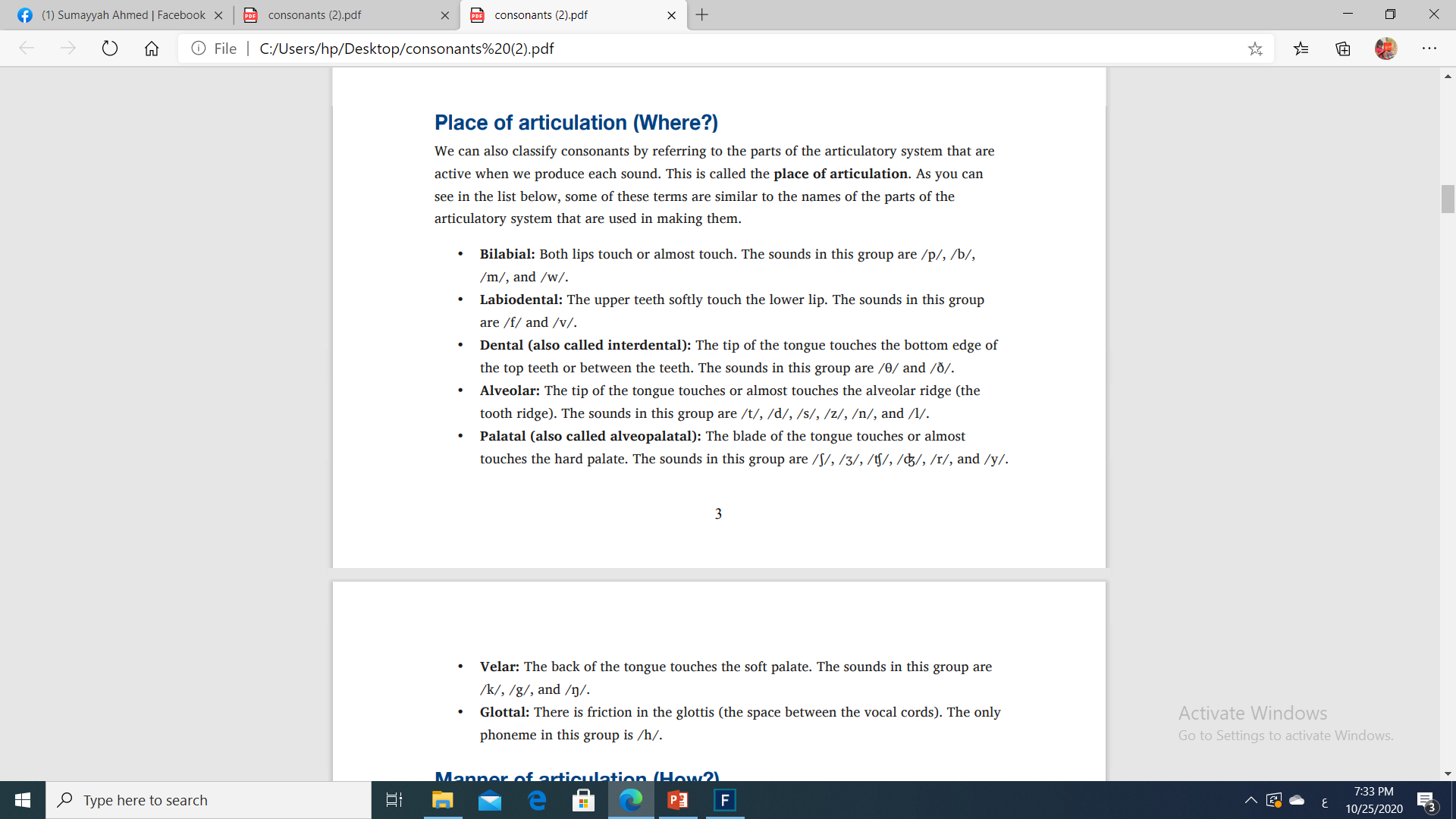 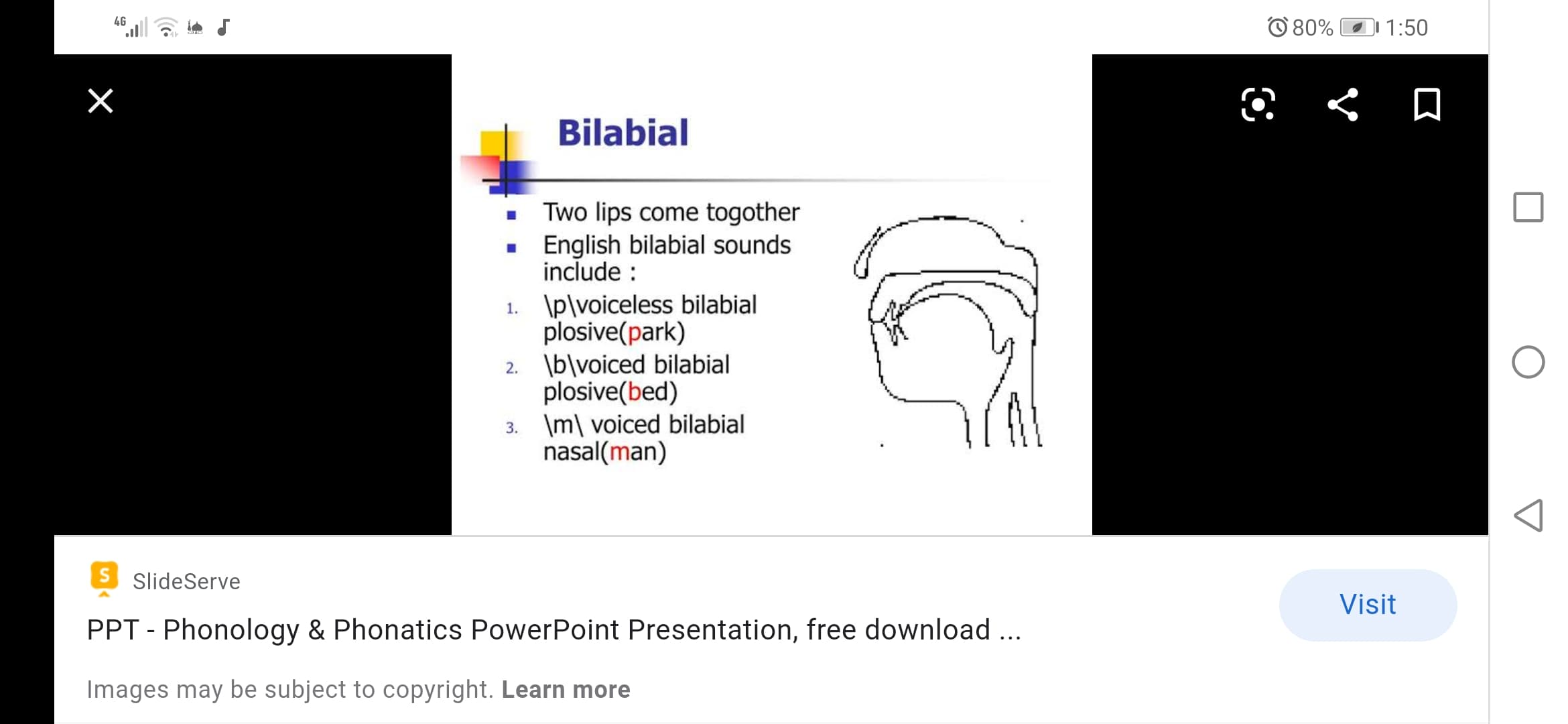